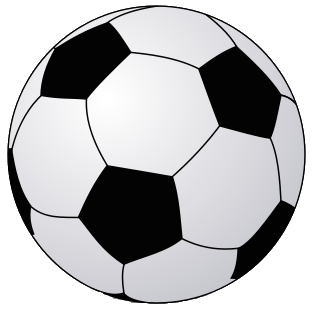 GAME
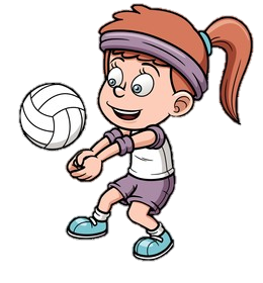 volleyball
NEXT
play
go
do
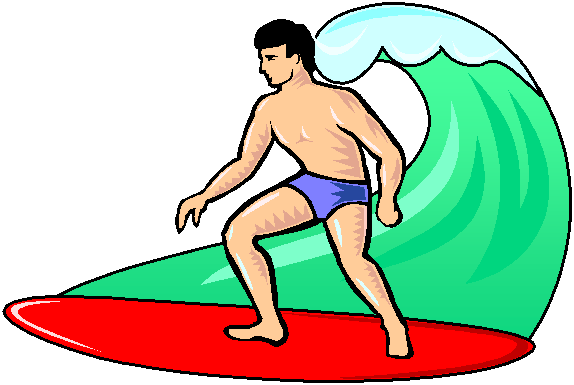 NEXT
surfing
play
go
do
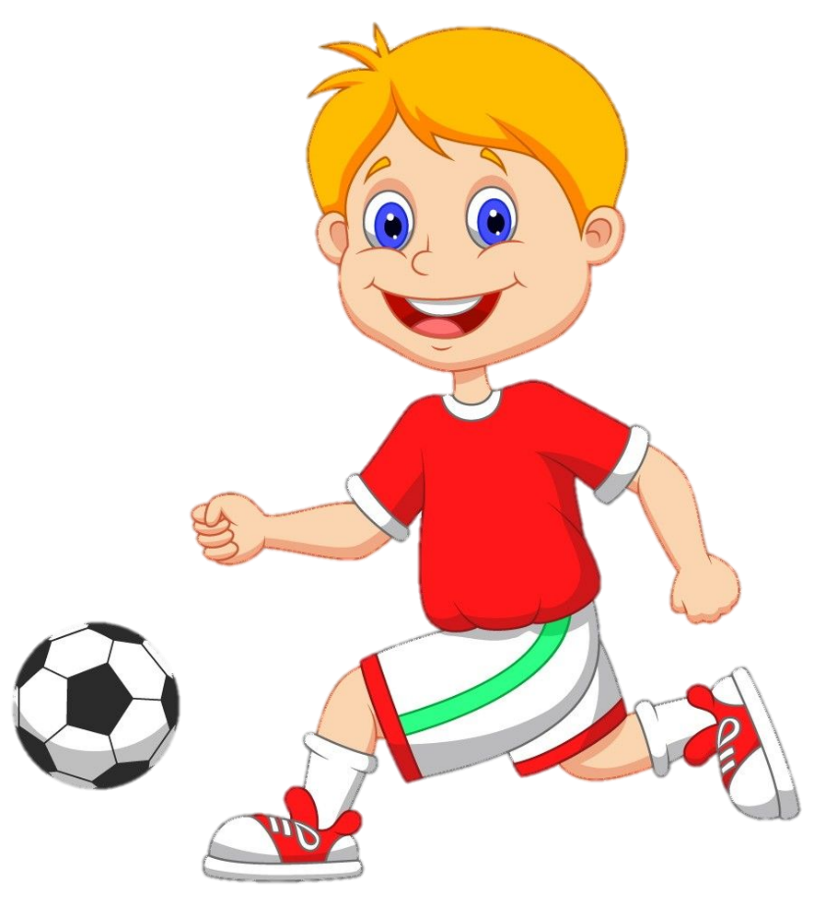 football
NEXT
play
go
do
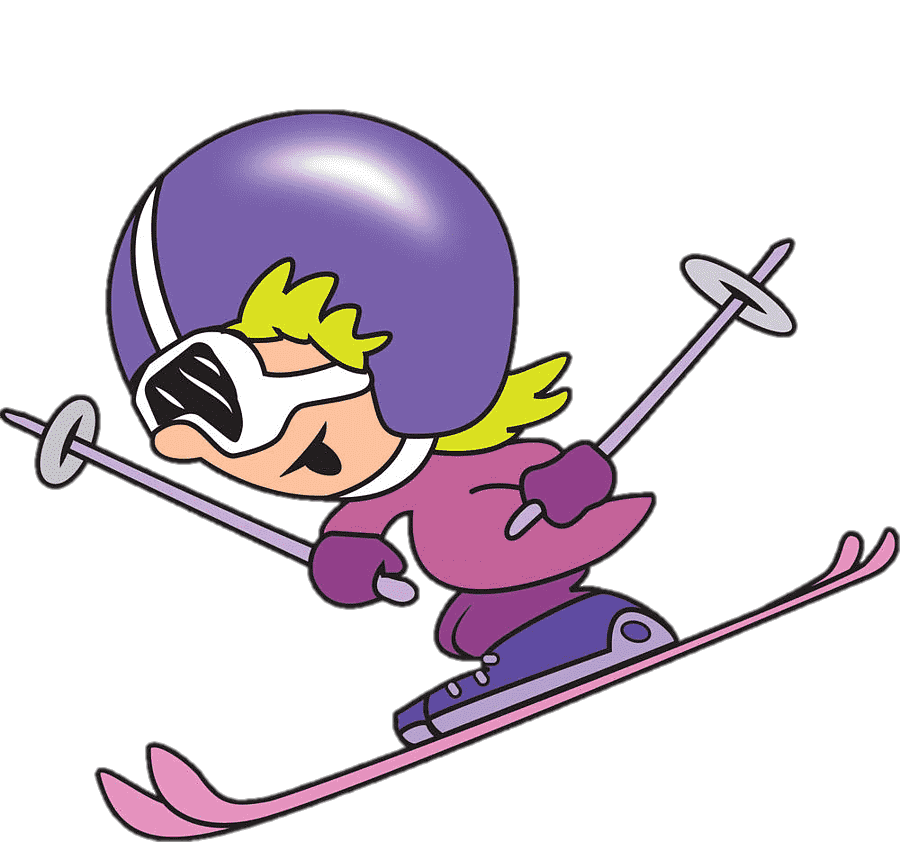 NEXT
skiing
play
go
do
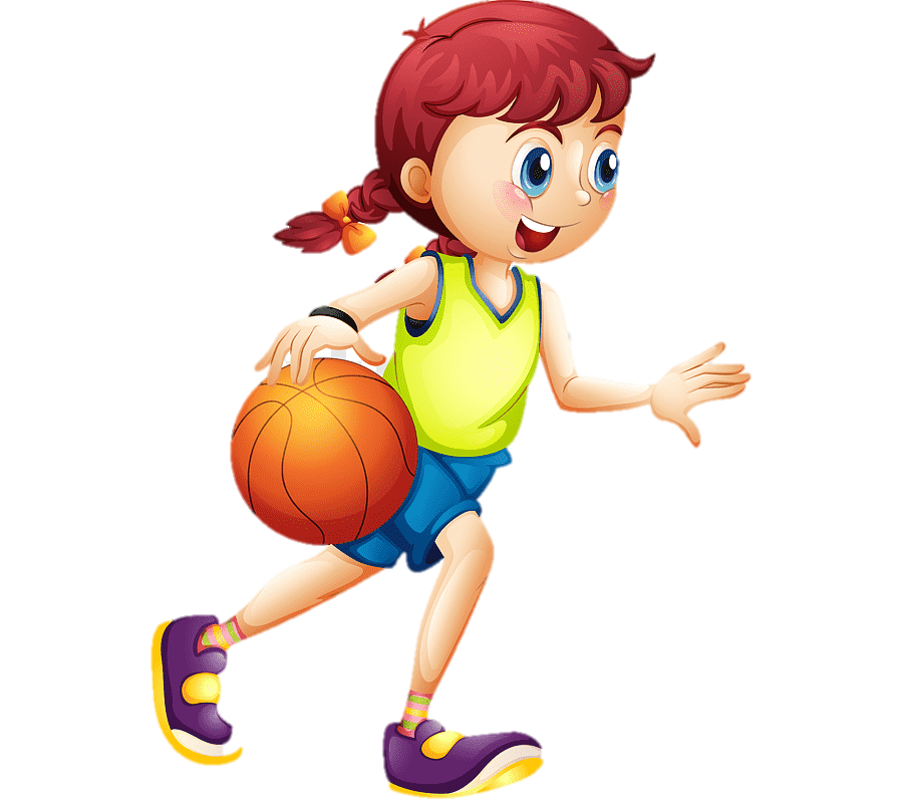 basketball
NEXT
play
go
do
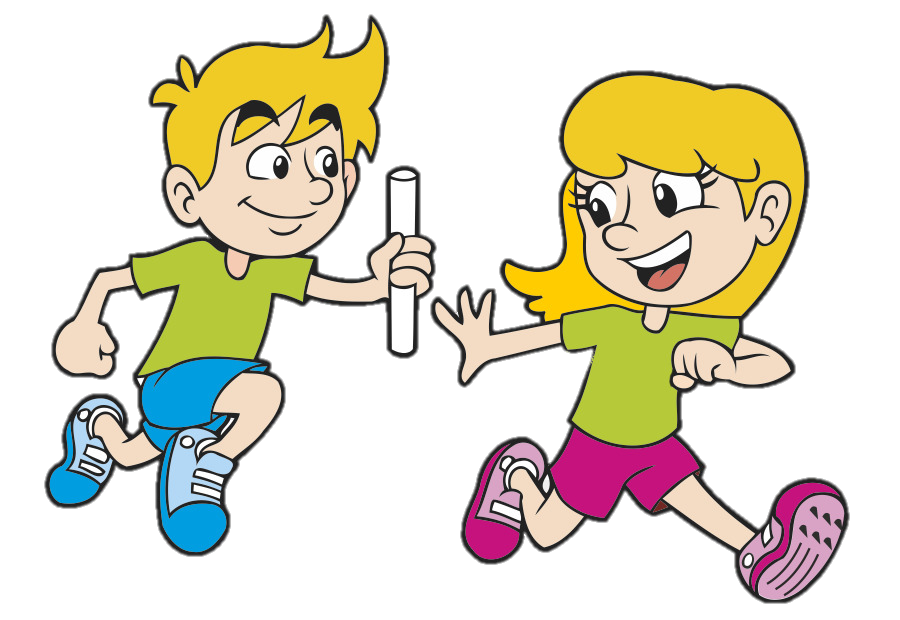 NEXT
athletics
play
go
do
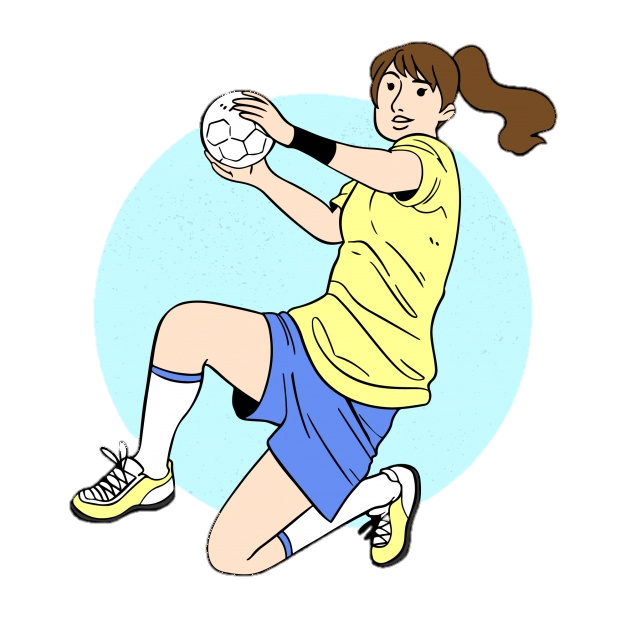 handball
NEXT
play
go
do
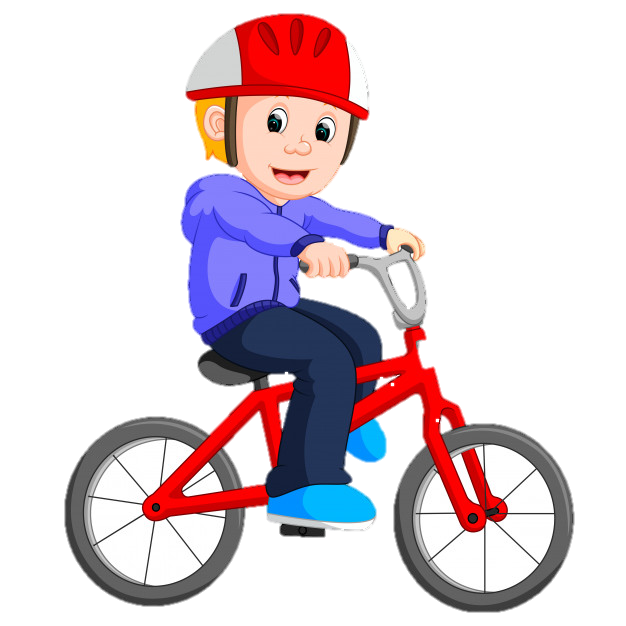 NEXT
cycling
play
go
do
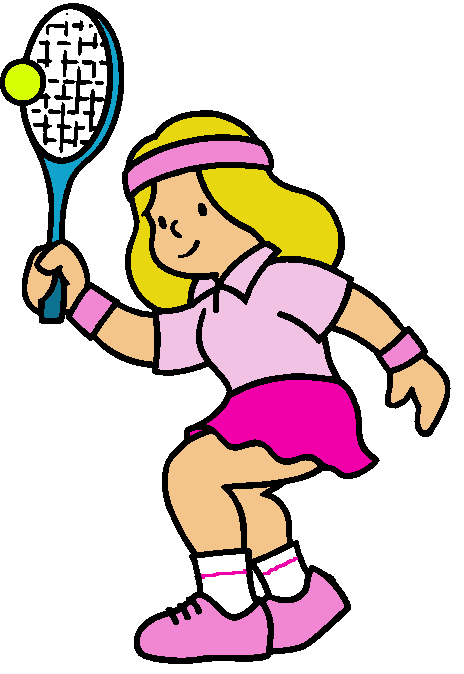 tennis
NEXT
play
go
do
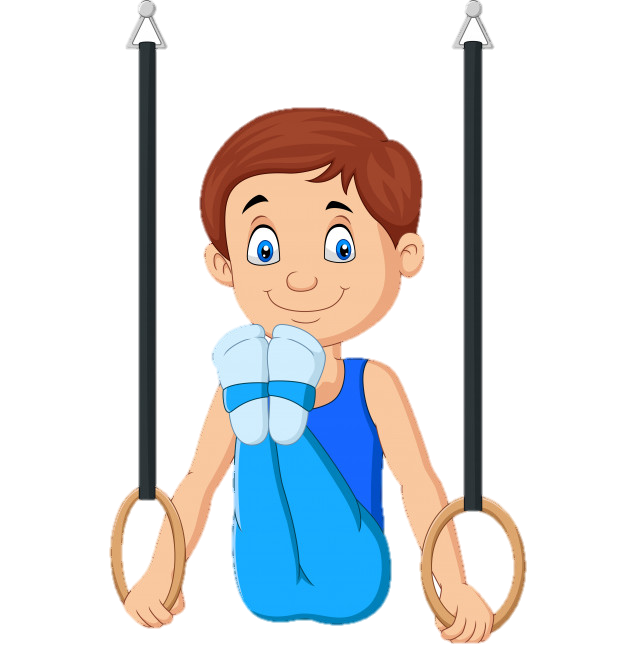 END
gymnastics
play
go
do